Riadenie zmeny v škole
Opäť začíname
II. ročník / 1
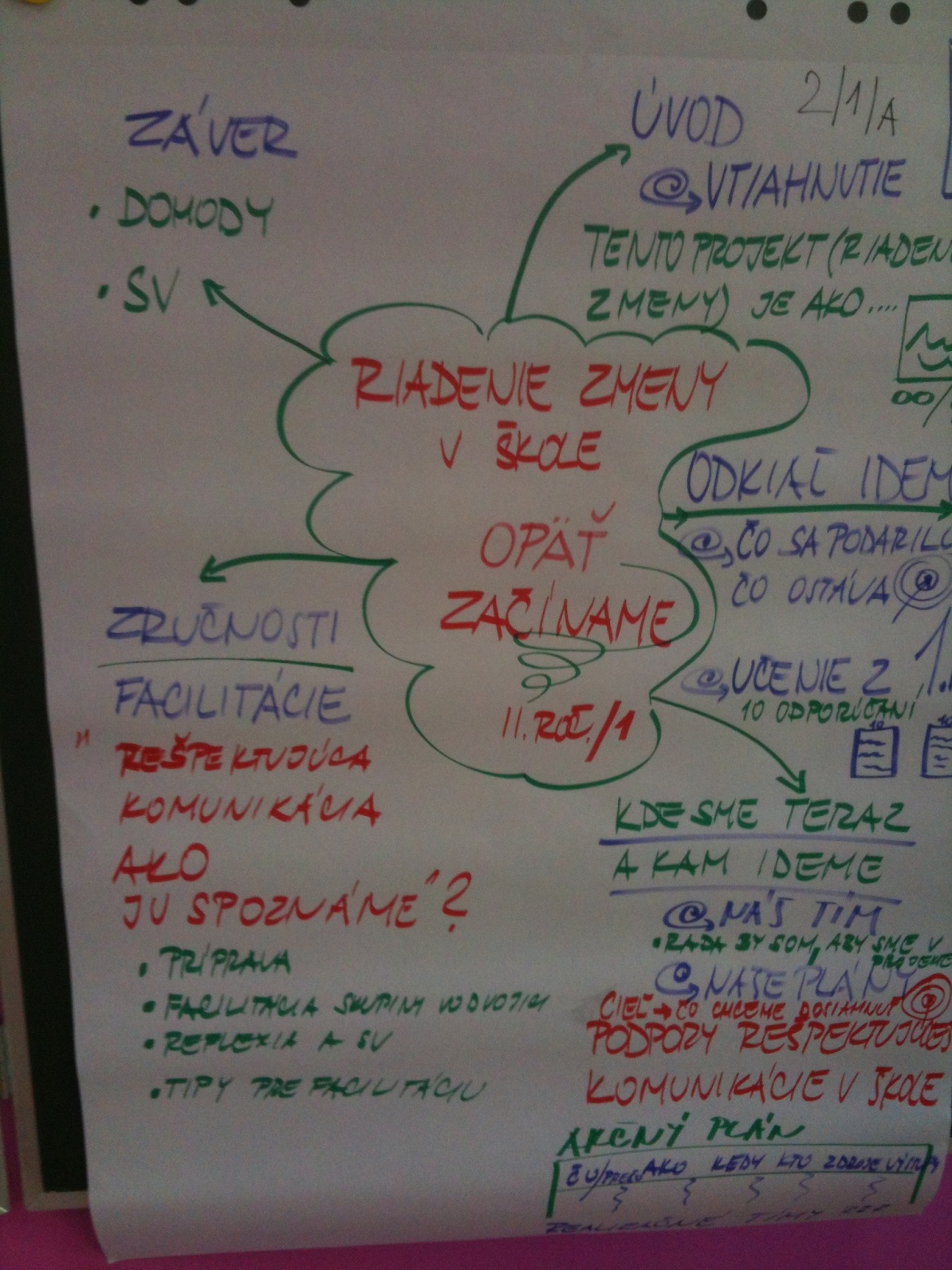 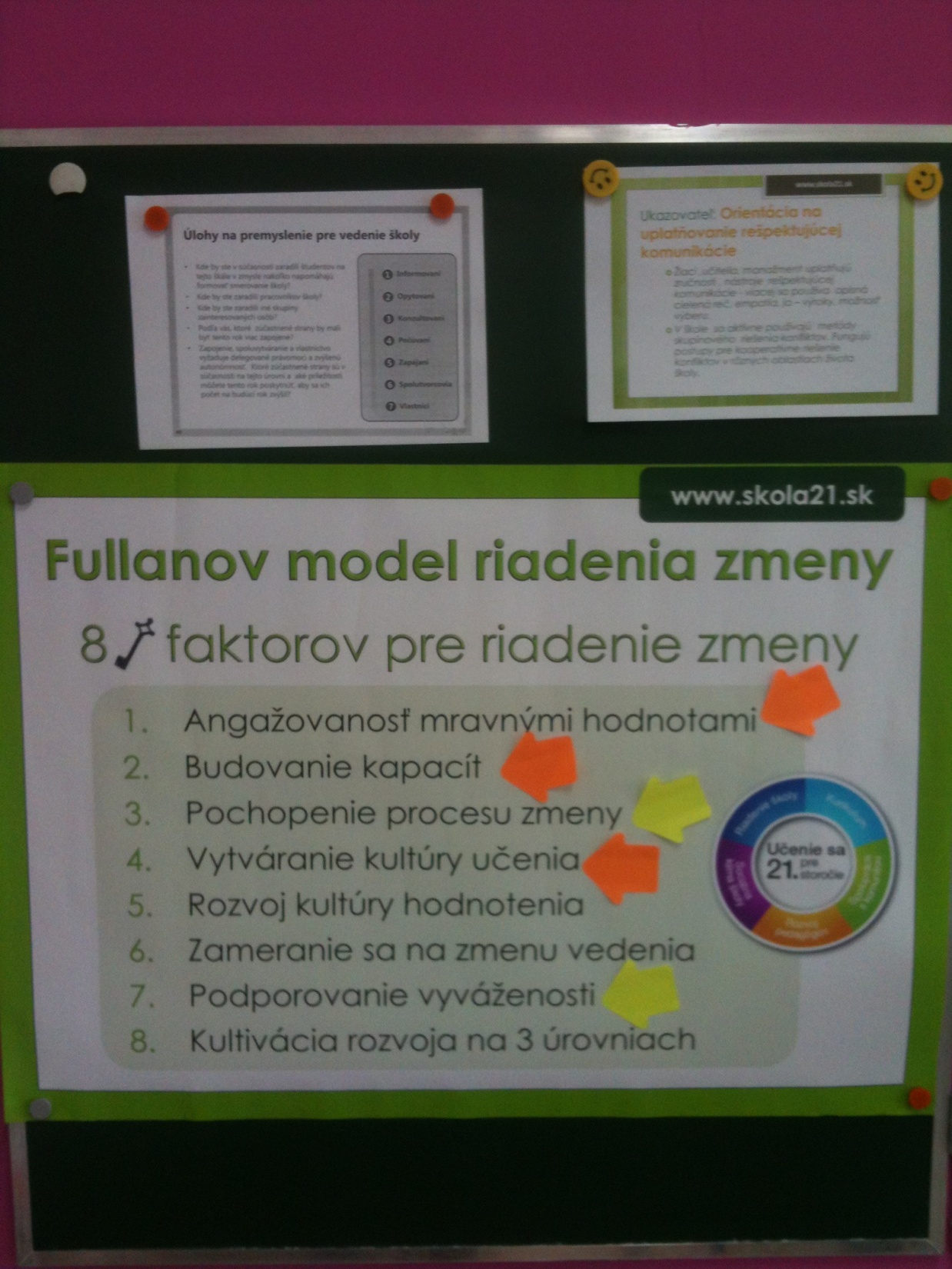 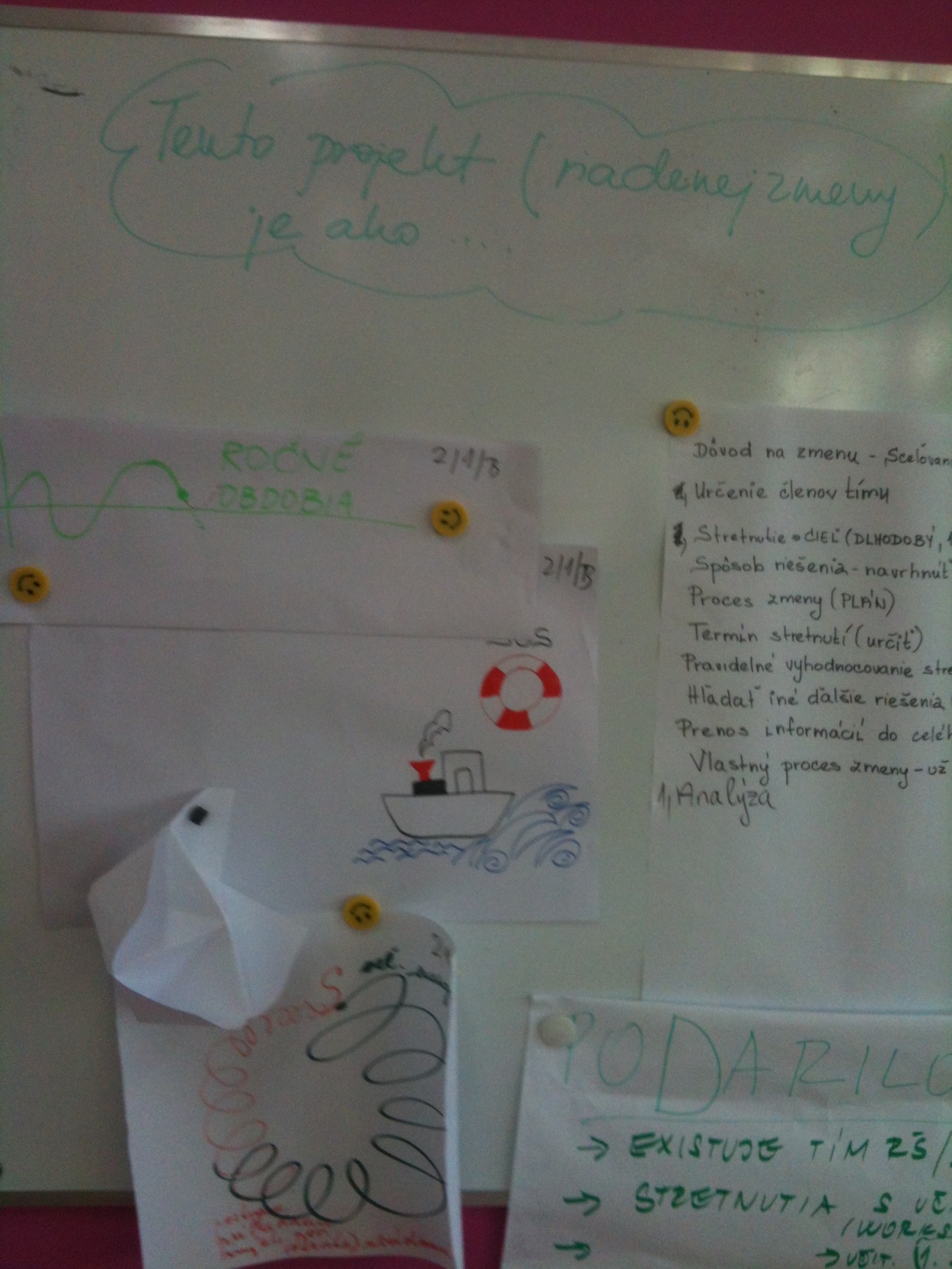 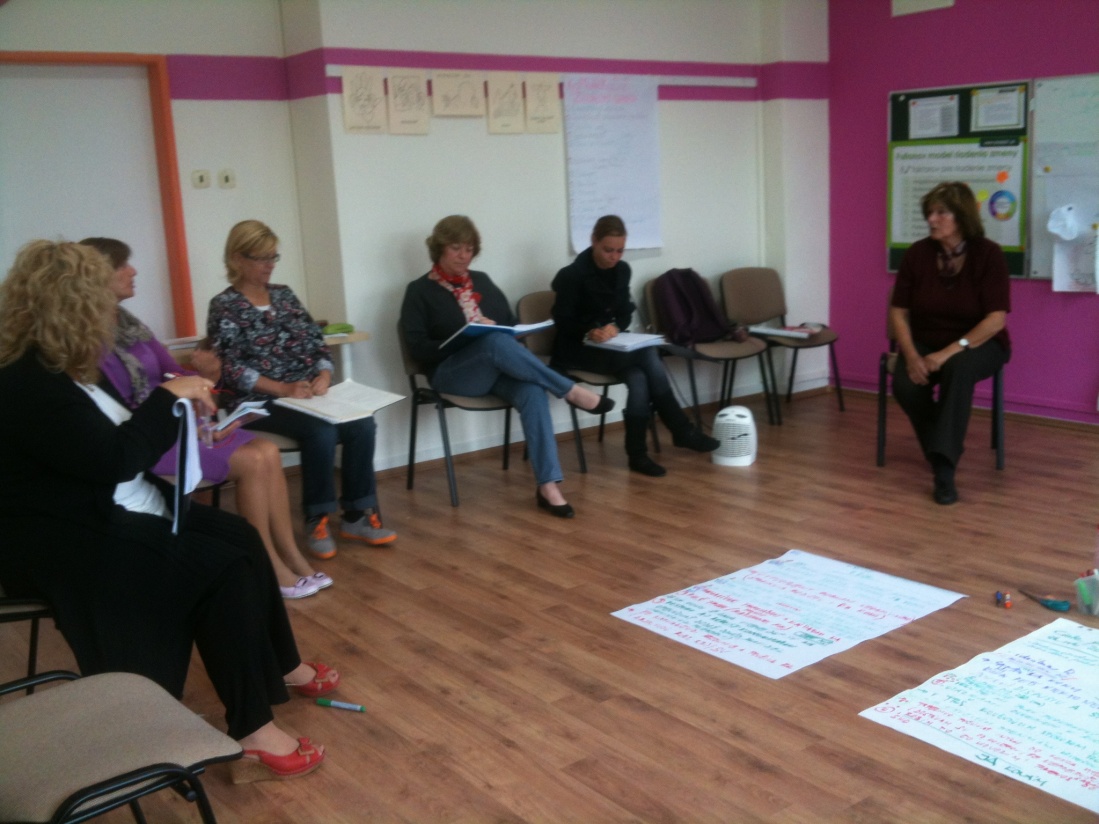 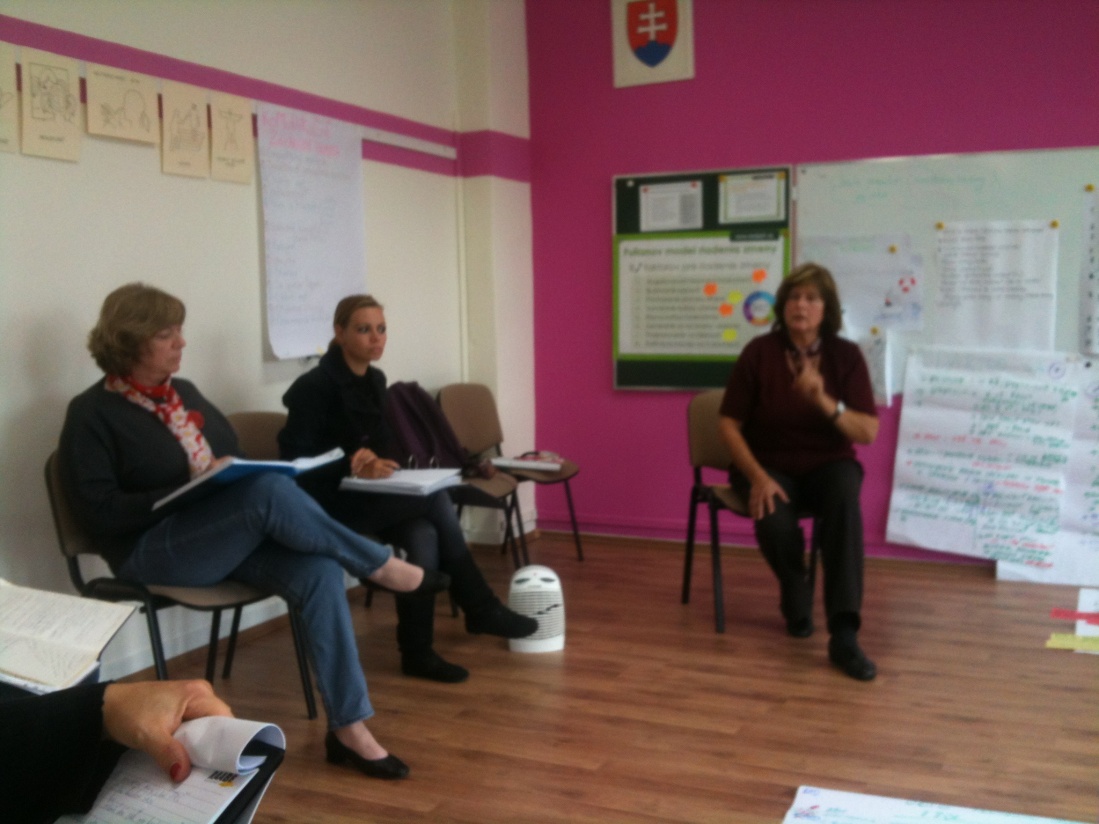 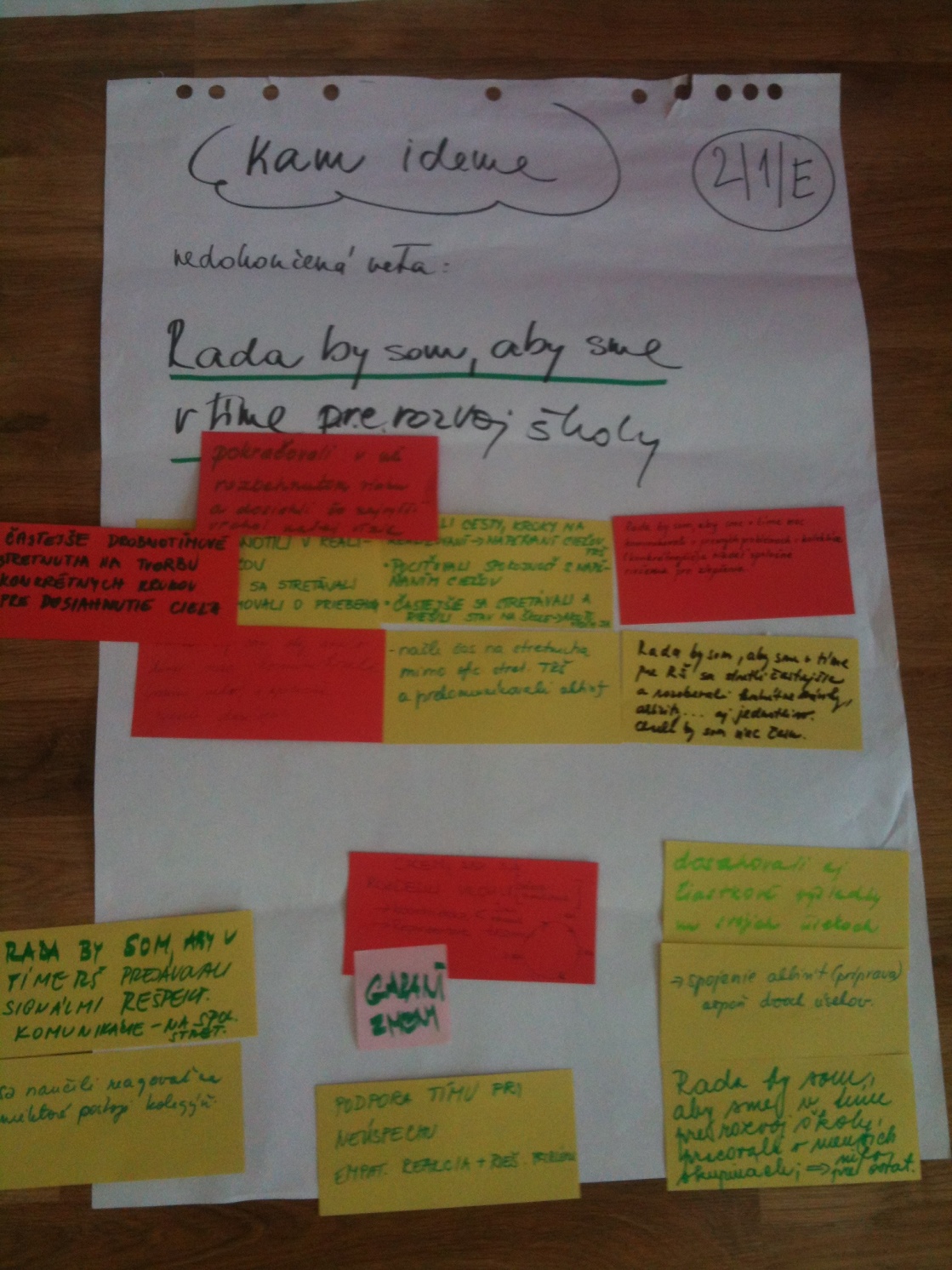 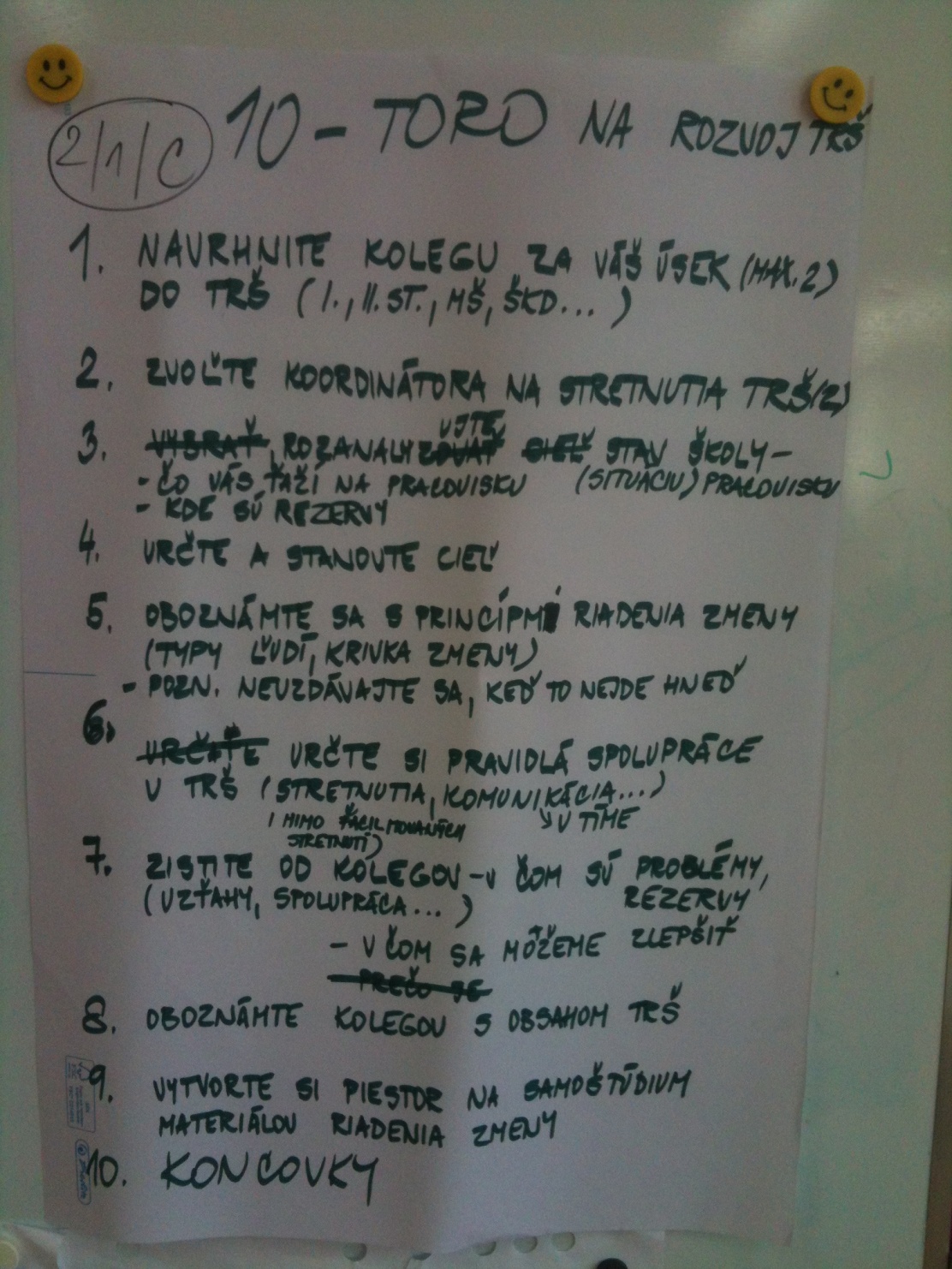 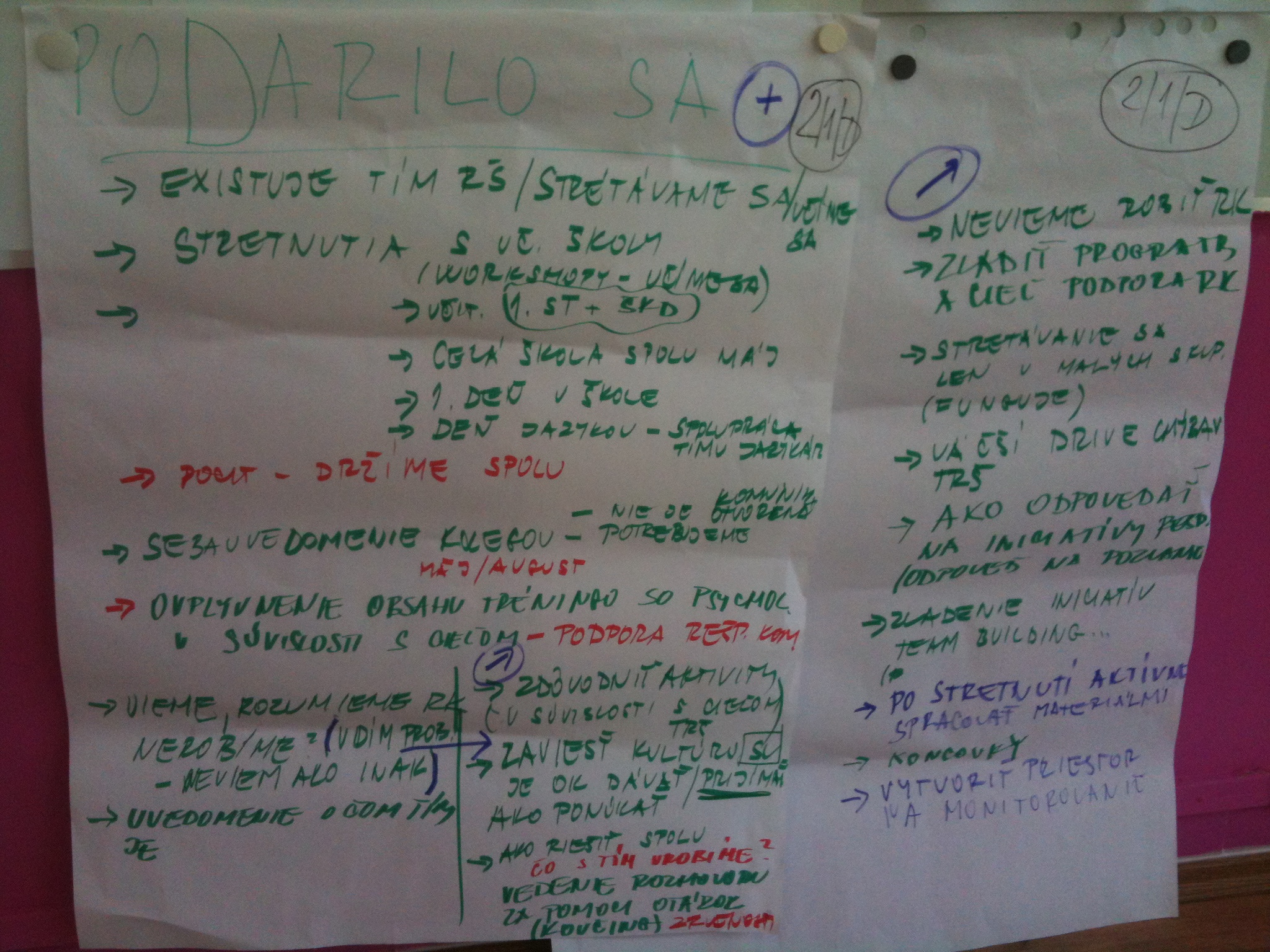 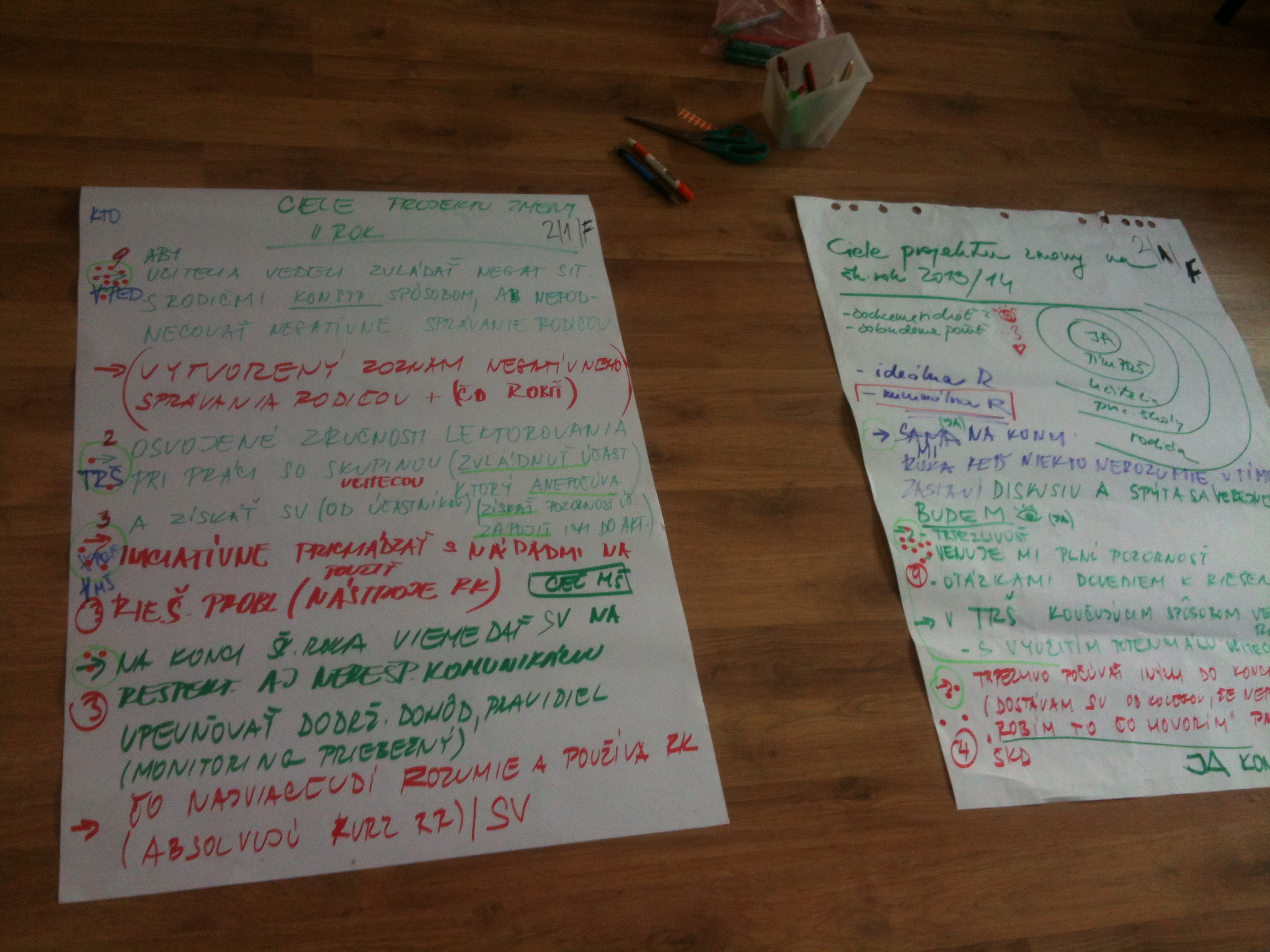 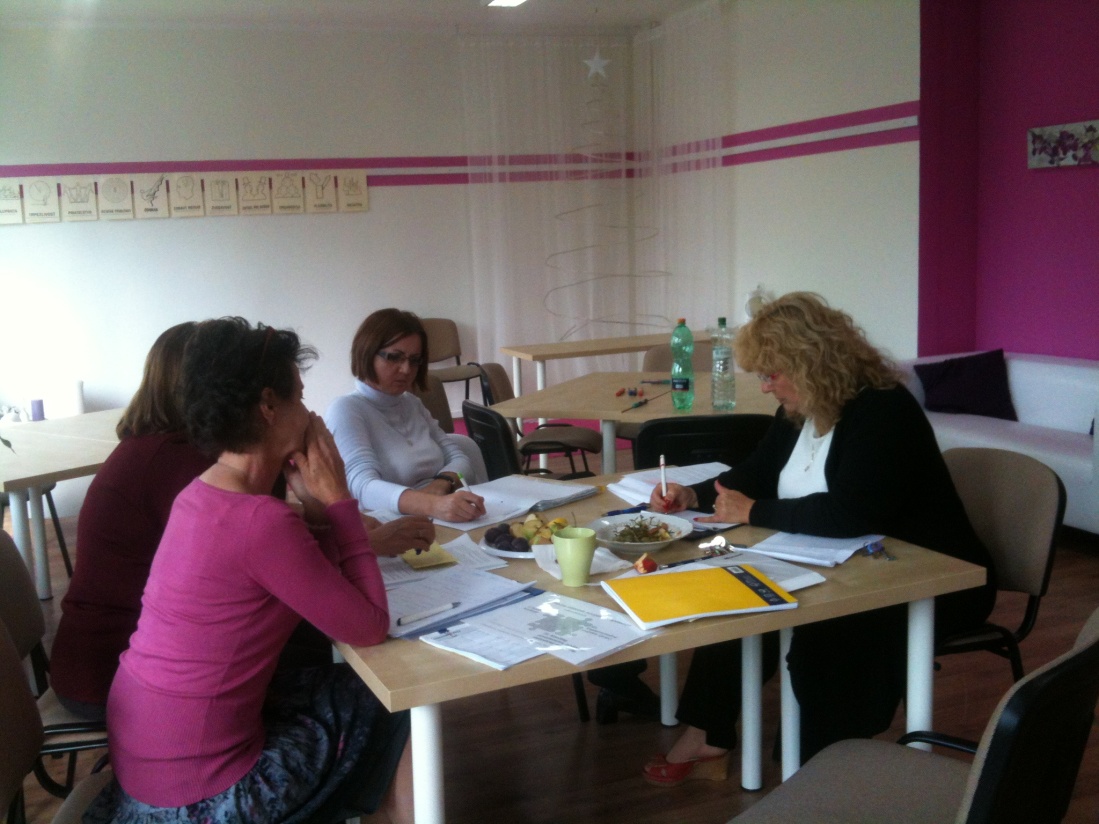 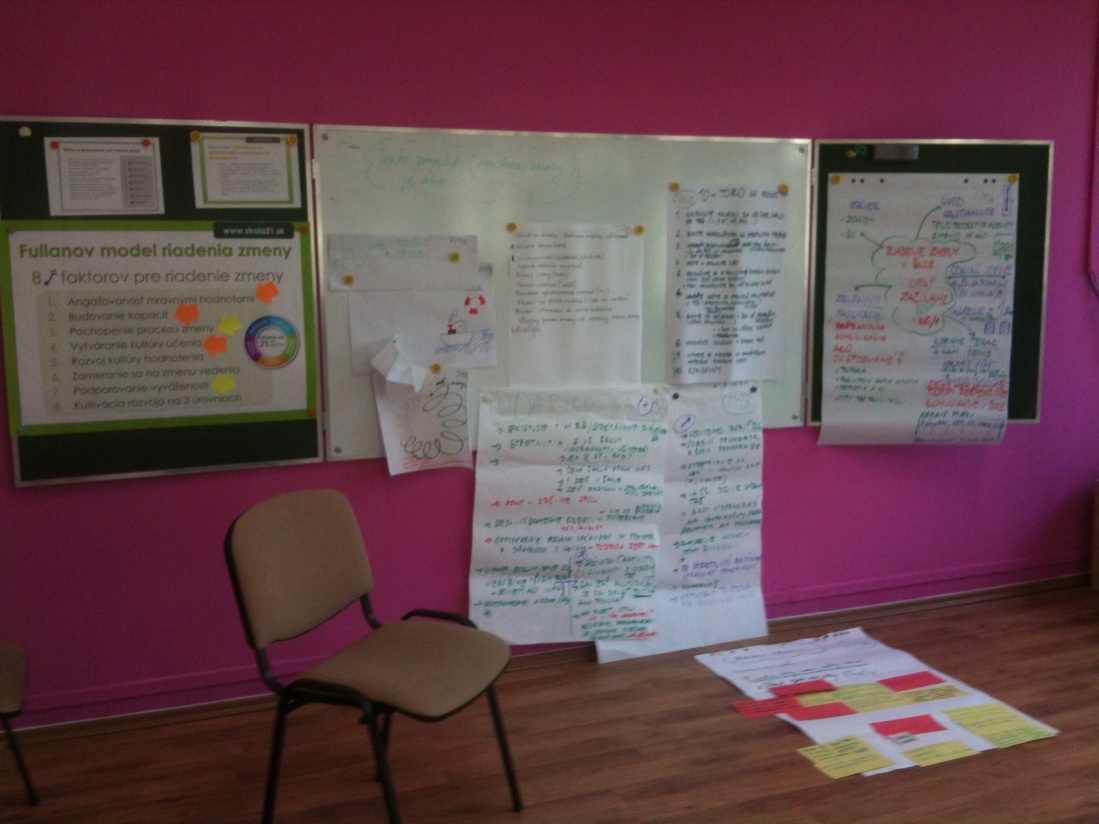 ...práca tímu pre rozvoj školy